The Civil War
Mr. Paoletti’s Class
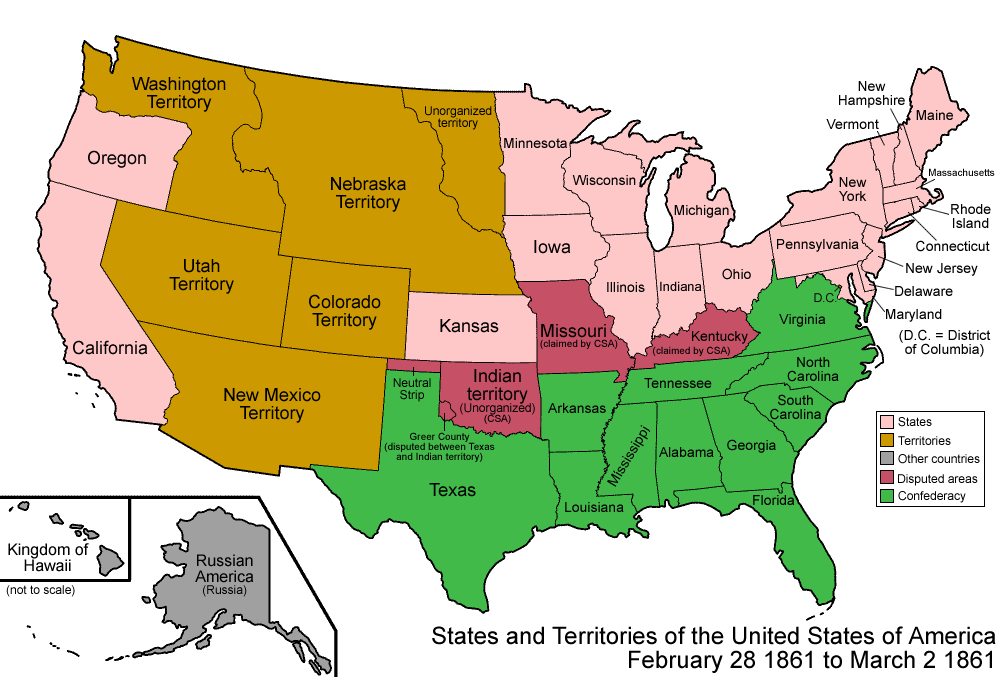 Vocabulary
Secession: The action of withdrawing from a political state or government. To Leave! See ya!
Union: The Northern states of the U.S.
Confederacy: The Southern states that formed the Confederate states. 
State’s Rights: the rights and powers held by a single state
Slavery:  the practice of being or owning a slave
North									South
Banks and Factories
Experienced Government
More railroads
Large Navy
Larger Population
Trade with Europe
Best Military Officers
Fighting on own land
Farming and forests
More land
North or South?
More Railroads….
Farming and Forests….
Trade with Europe….
Large Navy….
Larger Population….
More Land….
Fighting on Own Land….
The Civil War Begins
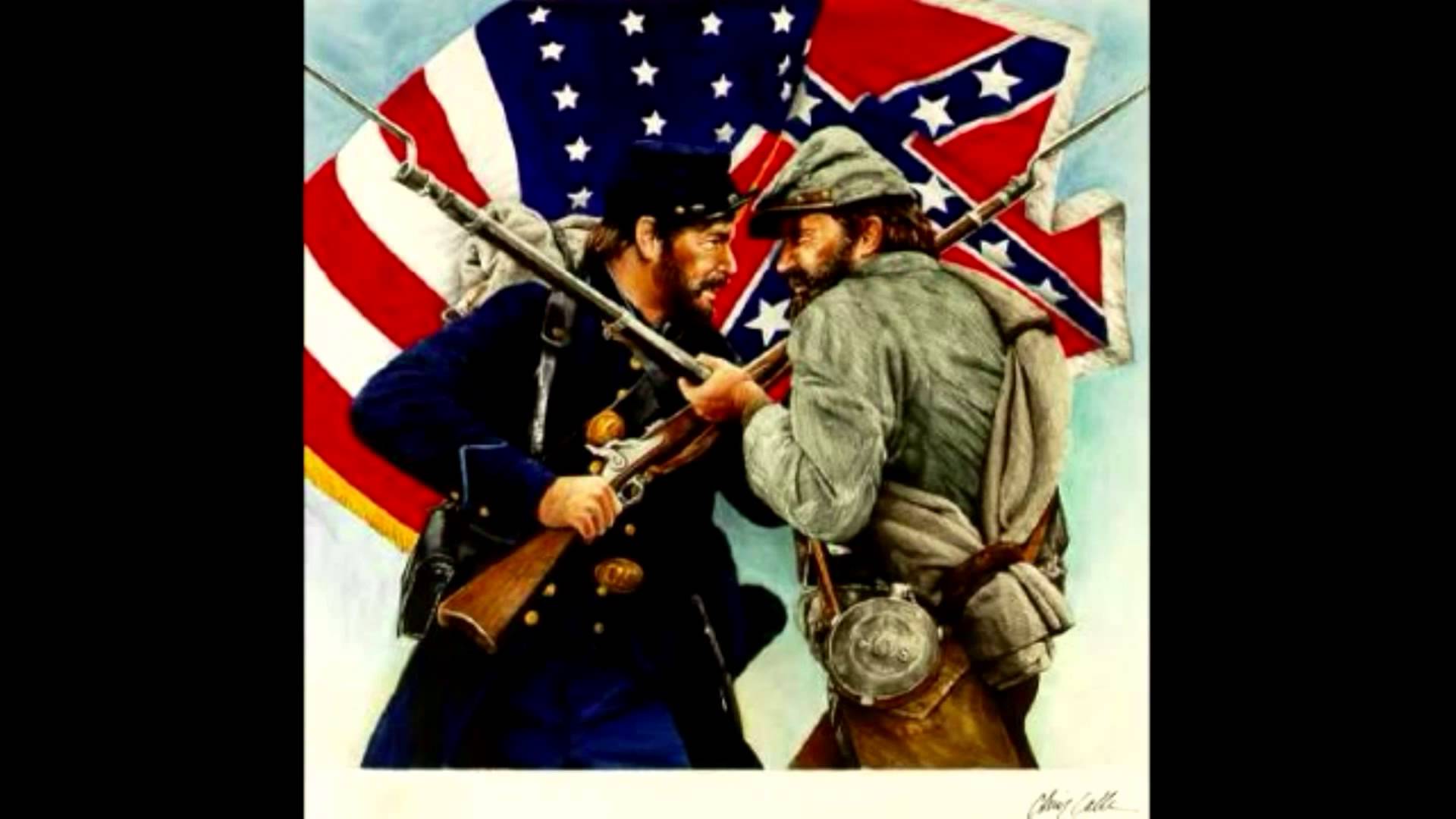 The United States Divided
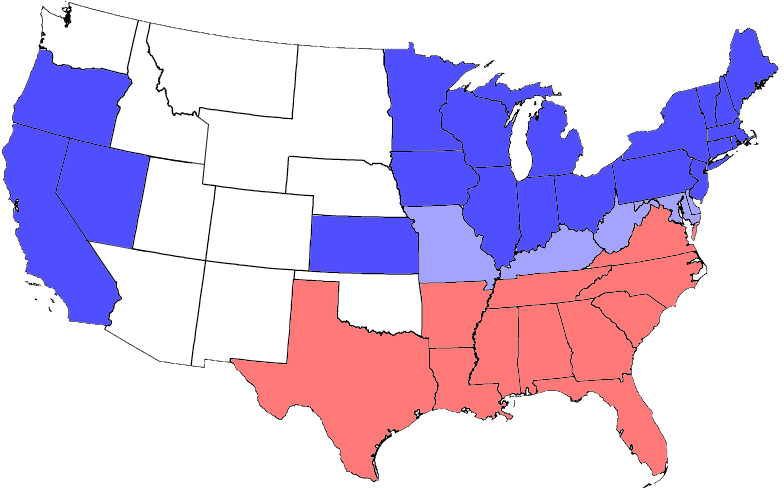 The Battles of the Civil War